স্বাগতম 

শিক্ষার্থী বন্ধুরা!
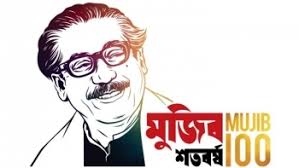 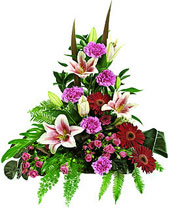 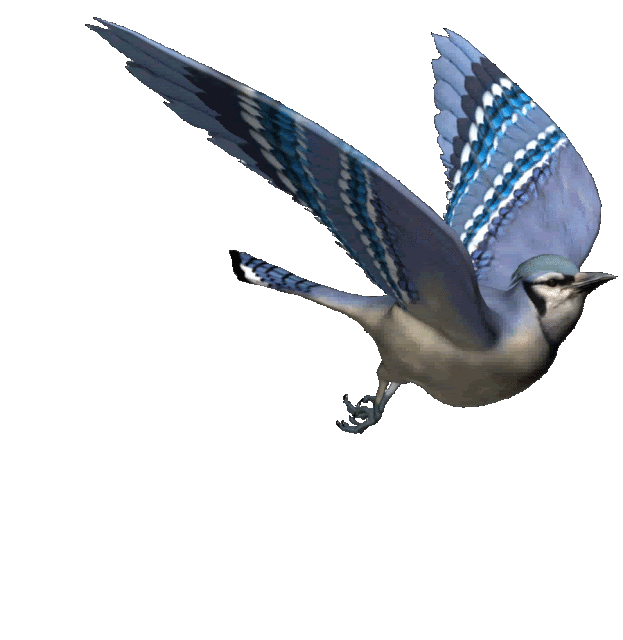 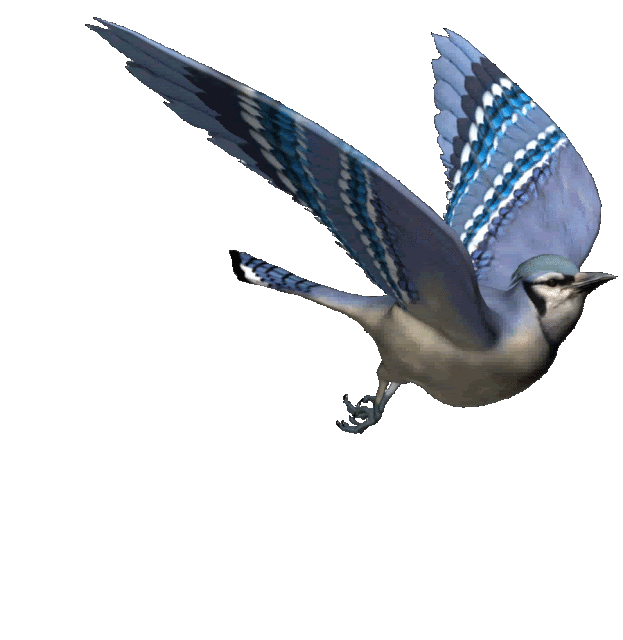 পরিচিতি
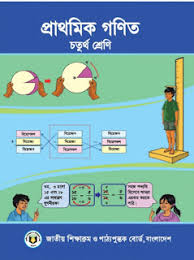 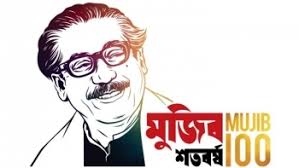 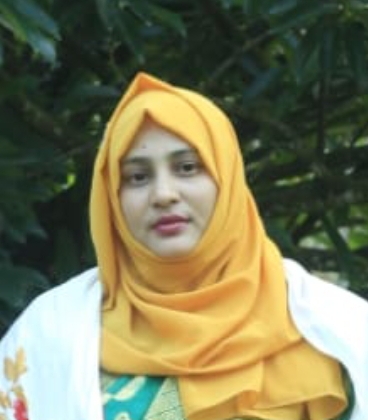 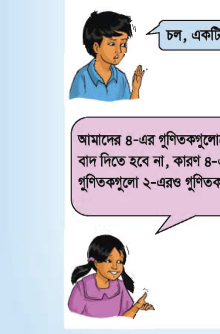 শ্রেণিঃচতুর্থ
বিষয়ঃপ্রাথমিক গণিত 
অধ্যায়ঃ ৮,ভগ্নাংশ
পাঠঃসাধারণ ভগ্নাংশ
জেসমিন আক্তার জাহান
সহকারী শিক্ষক
দরাকুল সরকারি প্রাথমিক বিদ্যালয়
কোম্পানীগঞ্জ,সিলেট।
আবেগ সৃষ্টি
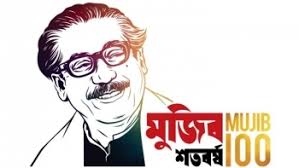 এসো, একটি মজার ভিডিও দেখি।
https://youtu.be/-39e-5drO1A
পাঠ শিরোনাম
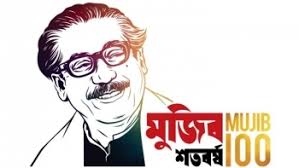 আজকের পাঠ

সাধারণ ভগ্নাংশ
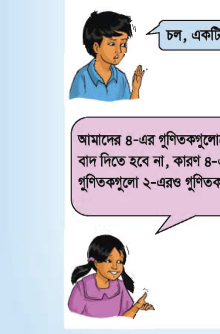 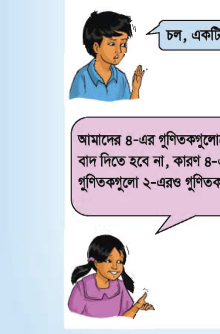 অধ্যায় ৮         
৮.১   সমহরবিশিষ্ট সাধারণ ভগ্নাংশ
৮.2  ভগ্নাংশের তুলনা
৮.3   সমতুল ভগ্নাংশ
৮.৮  অনুশীলনী (২),   সমস্যা ৫, ৬ ও ৭
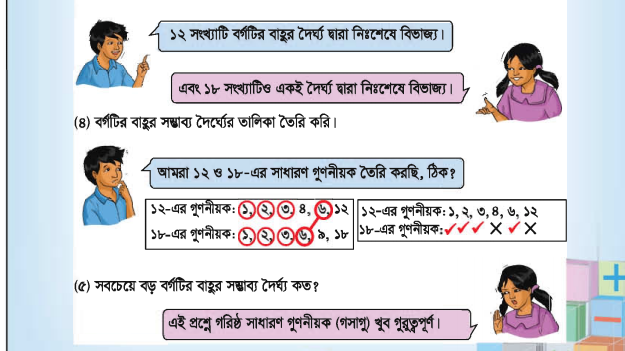 শিখনফল
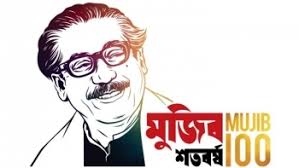 এই পাঠ শেষে শিক্ষার্থীরা-
১৯.1.১  অনূর্ধ্ব দুই অঙ্কের হরবিশিষ্ট প্রকৃত ভগ্নাংশ ছবি দেখে চিনতে ও বলতে পারবে।
১৯.১.২  অনূর্ধ্ব দুই অঙ্কের হরবিশিষ্ট প্রকৃত ভগ্নাংশ লিখতে পারবে।
১৯.২.১  ভগ্নাংশের লঘিষ্ঠ আকার চিনতে পারবে।
১৯.২.২  ভগ্নাংশের লঘিষ্ঠ আকারে প্রকাশ করতে পারবে।
১৯.৪.১  সমহর বিশিষ্ট ভগ্নাংশের মানের তুলনা করে বড় ও ছোট বলতে পারবে।
১৯.৪.২  একই লব বিশিষ্ট ভগ্নাংশের মানের তুলনা করে ছোট-বড় নির্ণয় করতে পারবে।
১৯.৪.৩  গাণিতিক প্রতীক ব্যবহার করে ভগ্নাংশের বড়-ছোট প্রকাশ করতে পারবে।
২০.১.১  সমহর বিশিষ্ট কতকগুলো ভগ্নাংশের যোগ করতে পারবে।
২০.১.৩  সমহর বিশিষ্ট দুইটি ভগ্নাংশের বড়টি থেকে ছোটটি বিয়োগ করতে পারবে।
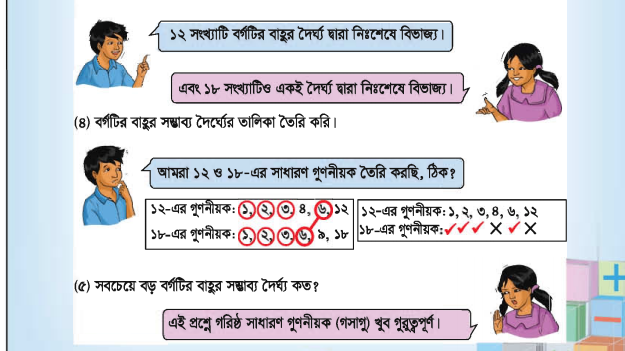 সাধারণ ভগ্নাংশ
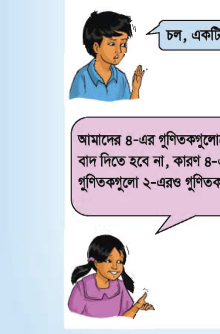 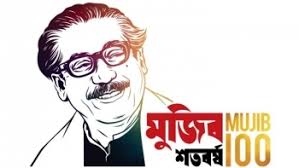 শিক্ষার্থী বন্ধুরা, বলতো, সাধারণ ভগ্নাংশ কী?
সাধারণ ভগ্নাংশের সংজ্ঞা: 
কোন বস্তুকে নির্দিষ্ট ভাগে বিভক্ত করে তাকে হর দ্বারা এবং নির্দিষ্ট অংশ হতে গৃহীত অংশকে লব দ্বারা চিহ্নিত করে গাণিতিক ভাবে প্রকাশ করলে তাকে সাধারণ ভগ্নাংশ বলে।
৩
 ৪
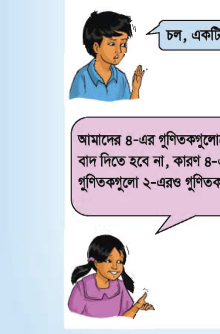 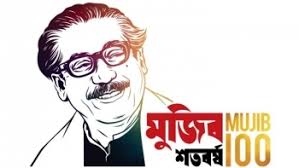 সমহরবিশিষ্ট সাধারণ ভগ্নাংশ
১. এসো, নিচের ভগ্নাংশগুলো রং করি।
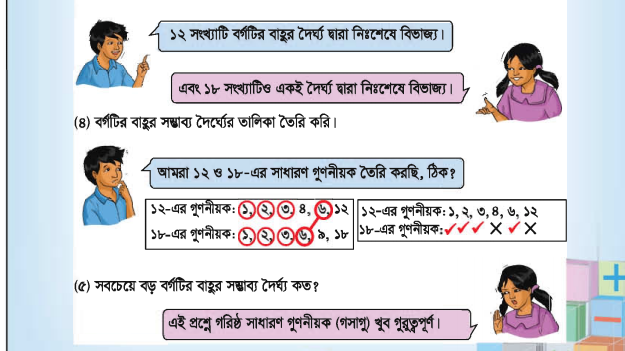 ১
৫
৫
৬
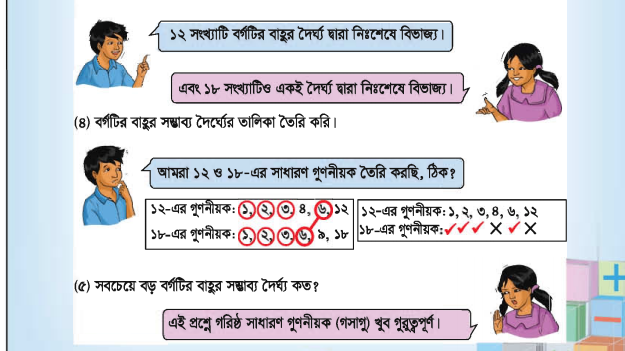 ৩
৮
তাহলে,
৫ ভাগের ১ ভাগ লাল রং, ৬ ভাগের ৫ ভাগ নীল রং ও ৮ ভাগের ৩ ভাগ সবুজ রং করা হয়েছে।
সমহরবিশিষ্ট সাধারণ ভগ্নাংশ
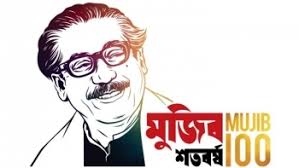 ২. এসো,     “<” অথবা,  “>” প্রতীক বসাই,
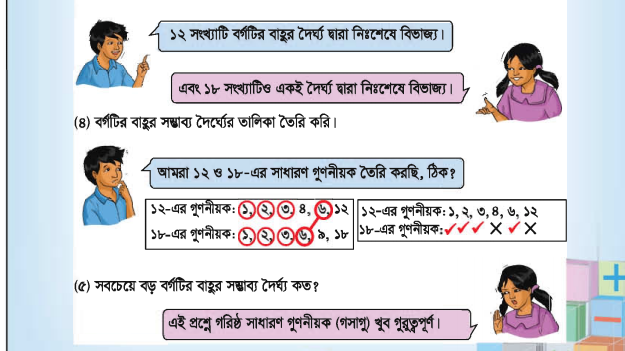 ≥
সমহরবিশিষ্ট সাধারণ ভগ্নাংশের বড় লববিশিষ্ট ভগ্নাংশটি বৃহত্তর।
১
৪
৩
৪
<
(১)
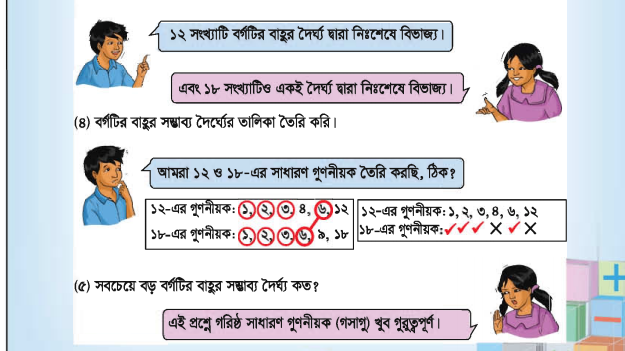 সমহরবিশিষ্ট সাধারণ ভগ্নাংশের ছোট লববিশিষ্ট ভগ্নাংশটি ক্ষুদ্রতর।
১
৫
২
৫
≥
>
(২)
৮
৯
≥
১
(৪)
সমহরবিশিষ্ট সাধারণ ভগ্নাংশের ছোট লববিশিষ্ট ভগ্নাংশটি ক্ষুদ্রতর।
≥
১
৮
৯
>
=
৯
সমহরবিশিষ্ট সাধারণ ভগ্নাংশ
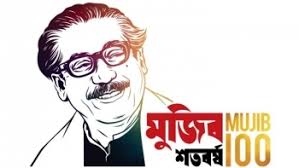 ৩. এসো, হিসাব করি:
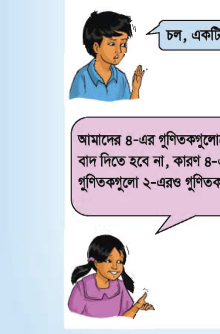 ৭
৯
৫
৯
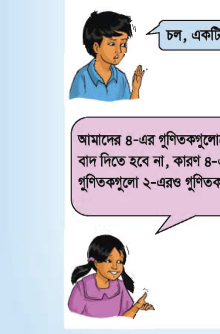 ১
৩
১
৩
+
(২)
(১)
১  +  ১
    ৩
৭      ৫
    ৯
=
=
২
৩
২
৯
=
=
২
৩
২
৯
যোগফল
বিয়োগফল
৮.৩  ভগ্নাংশের তুলনা
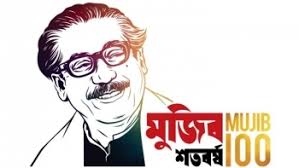 চল, বড় এবং ছোট ভগ্নাংশ খুঁজে বের করি।
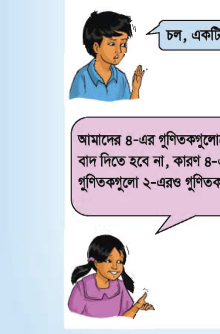 বড়, এবং ছোট নির্ণয় করি।     “<” অথবা “>” প্রতীক বসাই।
রং করি এবং তুলনা করি।
২
৫
(১)
৩
৫
২
৫
<
৩
৫
প্রত্যেকটি ভগ্নাংশের হরগুলো সমান।
১
২
১
৩
১
২
>
(২)
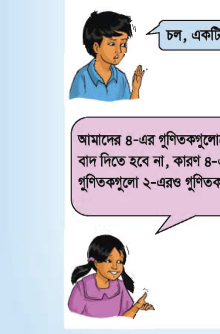 2
৩
প্রত্যেকটি ভগ্নাংশের লবগুলো সমান। তুমি কী মনে কর?
যদি ভগ্নাংশের হরগুলো একই থাকে, তবে যে ভগ্নাংশের লব বড়, সে ভগ্নাংশটির মান বড়। 
যদি ভগ্নাংশের লবগুলো একই থাকে, তবে যে ভগ্নাংশের হর ছোট, সে ভগ্নাংশটি বড়।
৮.৪ সমতুল ভগ্নাংশ
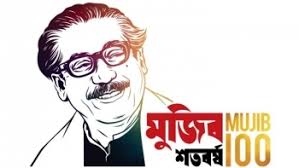 চল, সমতুল ভগ্নাংশ খুঁজে বের করি এবং এর সম্পর্কে ধারণা লাভ করি।
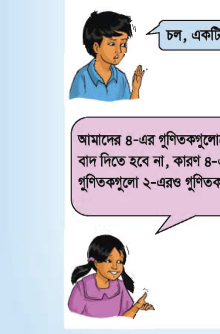 রং করি এবং তুলনা করি।
১
২
২
৪
৩
৬
৪
৮
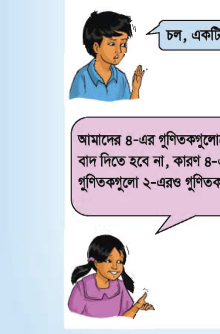 ,
১
২
,
৪
৮
২
৪
৩
৬
এগুলো সব সমতুল ভগ্নাংশ।
ও
৩
৬
২
৪
৪
৮
১
২
=
=
=
৮.৮ অনুশীলনী (২)
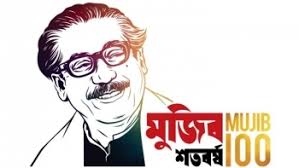 ৫. খালিঘর পূরণ কর:
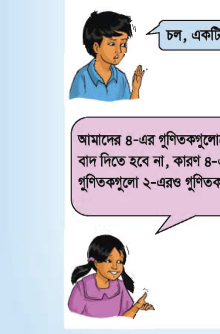 ২
১
১০
    ১৫
১৩
১৫
১
৫
+
৩
(১)
=
=
×
বা,
৩
৫
১
৫
১৩
১৫
‒
=
১
বা,
৩
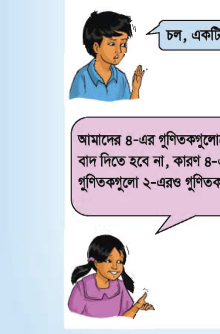 ১৩ ‒ ৩
    ১৫
=
বা,
২
=
বা,
৩
১০
    ১৫
বা,
=
৩
১০
    ১৫
৩
=
বা,
×
৮.৮ অনুশীলনী (২)
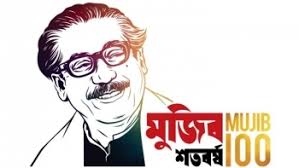 ৩
৮
৫
১২
৬. সবুজের বাড়ি বিদ্যালয় থেকে        কিমি পশ্চিমে অবস্থিত। মিতুর বাড়ি বিদ্যালয় থেকে           কিমি পূর্বে অবস্থিত।
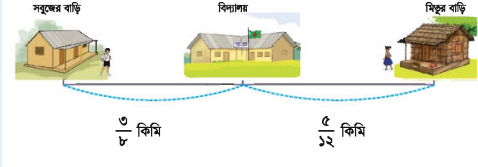 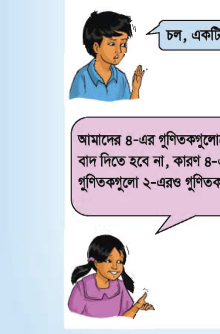 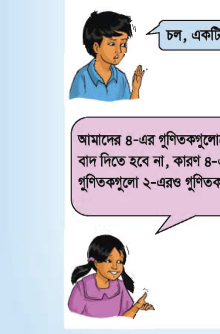 (১) সবুজের বাড়ি থেকে মিতুর বাড়ির দূরত্ব কত কিমি?
সমাধানঃ
৩
৮
৫
১২
৯   +  ১০
     ২৪
+
=
১৯
২৪
=
১৯
২৪
উত্তরঃ               কিমি
৮.৮ অনুশীলনী (২)
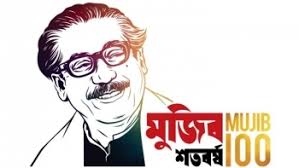 ৩
৮
৫
১২
৬. সবুজের বাড়ি বিদ্যালয় থেকে        কিমি পশ্চিমে অবস্থিত। মিতুর বাড়ি বিদ্যালয় থেকে           কিমি পূর্বে অবস্থিত।
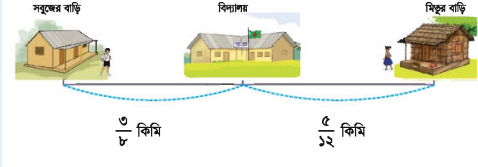 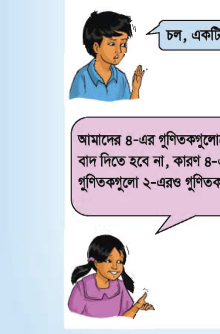 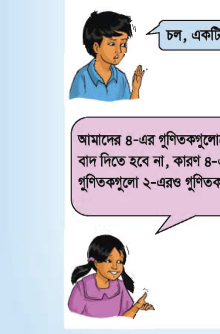 (২) বিদ্যালয় থেকে কার বাড়ি নিকটবর্তী? সবুজ ও মিতুর বাড়ি থেকে বিদ্যালয়ের দূরত্বের পার্থক্য কত?
সমাধানঃ
৩
৮
৫
১২
১০  ‒  ৯
     ২৪
‒
=
১
২৪
=
১
২৪
উত্তরঃ সবুজের বাড়ি নিকটে। পার্থক্য হলো            কিমি
৮.৮ অনুশীলনী (২)
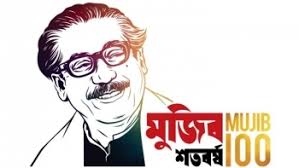 1
5
1
4
1
২
৭. একজন কৃষক তার সবজি ক্ষেতের        অংশে বেগুন,       অংশে বাঁধাকপি এবং      অংশে ফুল চাষ করেন।
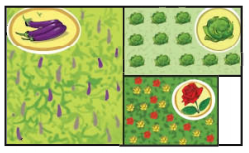 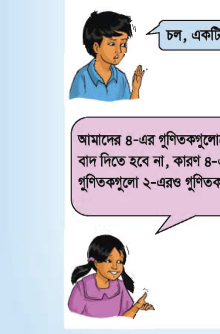 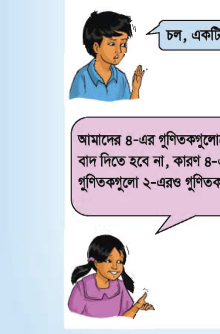 (১) কৃষক তার ক্ষেতের মোট কত অংশে চাষ করেছেন?
1
২
1
4
সমাধান:
1
5
+
+
১০ + ৫ + ৪
       ২০
=
১৯
২০
=
১৯
২০
উত্তর:           অংশ।
৮.৮ অনুশীলনী (২)
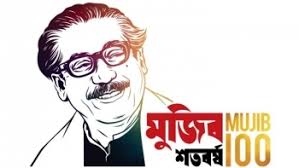 1
5
1
4
1
২
৭. একজন কৃষক তার সবজি ক্ষেতের        অংশে বেগুন,        অংশে বাঁধাকপি এবং        অংশে ফুল চাষ করেন।
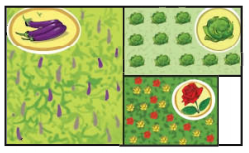 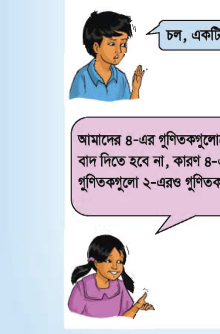 (২) কৃষকের সবজি ক্ষেতের কত অংশ খালি রয়েছে?
১৯
২০
সমাধান:
কৃষক তার সবজি ক্ষেতের        অংশে চাষ করেছেন।
সম্পূর্ণ জমি ১ অংশ।
১৯
২০
২০ ‒ ১৯
    ২০
১
২০
=
=
১ ‒
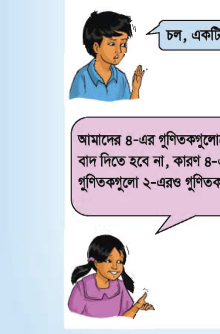 ১
২০
উত্তর:           অংশ  খালি রয়েছে।
মূল্যায়ন
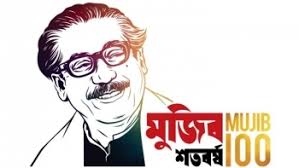 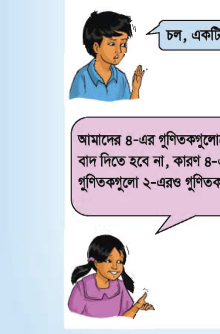 নিচের সমস্যা দুইটির সমাধান কর:
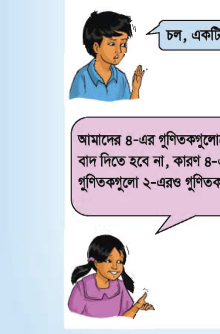 ১
৩
১
২
১। ক বোতলে        লিটার এবং খ বোতলে        লিটার পানি রয়েছে। বোতল দুইটিতে মোট কত লিটার পানি রয়েছে?
৩ + ২
   ৬
৫
৬
১
২
১
৩
+
=
=
সমাধান:
৫
৬
উত্তর:       লিটার পানি রয়েছে।
২
৩
১
৪
২। তোমার কাছে         লিটার দুধ রয়েছে যা থেকে তুমি         লিটার দুধ পান করেছ। আর কত লিটার দুধ অবশিষ্ট রয়েছে?
৮ ‒ ৩
   ১২
৫
১২
১
৪
২
৩
=
=
সমাধান:
‒
৫
১২
উত্তর:        লিটার পানি রয়েছে।
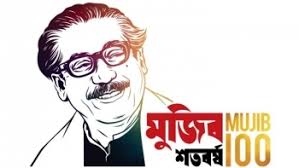 বাড়ির কাজ
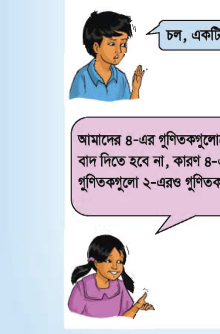 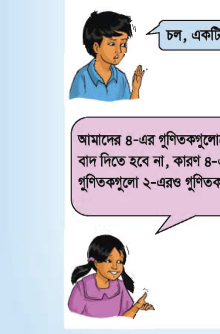 ৮.৮ অনুশীলনী ( ২ )  4 নং সমস্যা থেকে ৭ নং সমস্যাগুলো বাড়িতে সমাধান করবে।
আবার দেখা হবে।
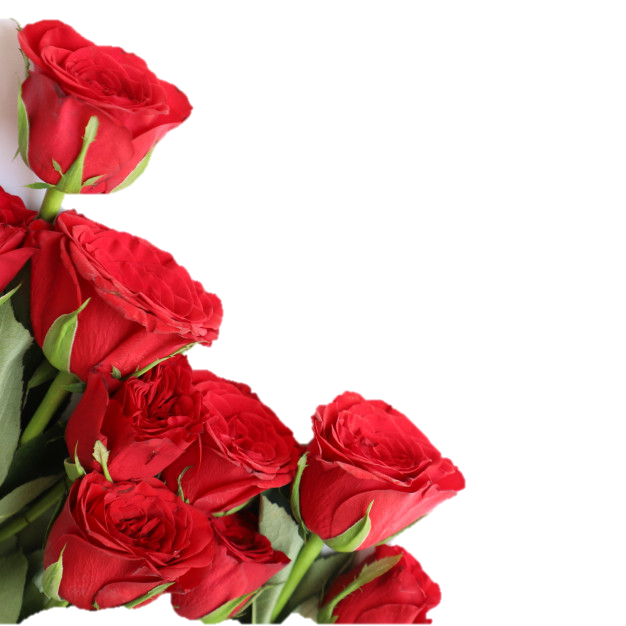 অসংখ্য ধন্যবাদ ! 
 বিদায় বন্ধুরা !